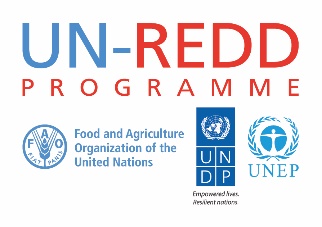 National REDD+ Funds
Interactive session - Feedback
UN-REDD Asia-Pacific regional knowledge exchange
“Operationalizing and financing National REDD+ Strategies: 
from programming and financing implementation to results-based payments”
10-12th October 2017 - Bangkok
Bruno Hugel - UNDP
1
[Speaker Notes: Organization/Agenda
Framing questions
Recap (major thematic areas of UN-REDD support) 
UN-REDD Agencies’ experiences in supporting NS design process
Partner Countries’ Perspective on UN-REDD support 
Interactive Exchanges to respond to Framing Qs

Expectations
Minimize “presentations/overselling tools”
Be INTERACTIVE!
Focus on “real stories” – learning from country experiences, lessons, needs and expectations for UN-REDD]
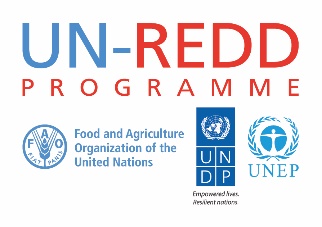 Questions
1. Fund-based mechanism vs alternatives
Why do Trust Funds seem to be the preferred option as funding mechanism to channel REDD+ public finance (investment/RBPs)? What are the pros and cons? What are the alternatives?

2. Ensuring a cross-sectorial financing mechanism
What are the constraints/opportunities to ensure efficient and effective cross-sectorial financing mechanism?
2
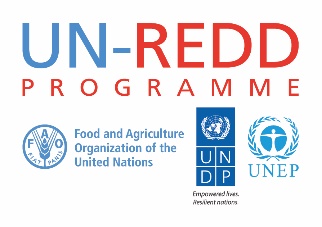 Discussions
Main benefit of National Fund = Flexibility! (design…)
Accommodates various sectors, various stakeholders
Accommodates various donors’ requirements. Donors used to Funds
Cross-sectorial:
Depends on context and Fund design  can work really well, or be very difficult
Fund/$ help bring sectors/actors together. Need lead to start dialogue with other Ministries (takes time!)
Potential constraints:
Legal framework (e.g. some sectorial regulations in Indonesia, despite national policies set by President)
Institutional setting:
Lead government entity
Governance arrangement crucial (Relevant sectors involved, with private sector and CSOs representatives
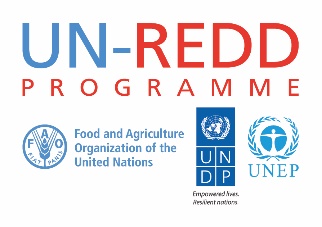 Discussions
Cross-sectorial (continued):
In some context, may help to have cross-cutting Ministry rather than sectoral Ministry! (e.g. Ministry of Finance in DRC, Prime Minister Office in Laos, etc);
Multi-stakeholder, incl. Private sector (if designed well; e.g. guarantees to private sector to offset risk to leverage finance??)
 Fiduciary standards from funding sources are essential to take into account
 Many National Funds have been failure: important to learn from these!
Funds with too narrow mandate, high transaction costs, issues reg. fiduciary standards, wrong design, wrong governance mechanism, etc
4
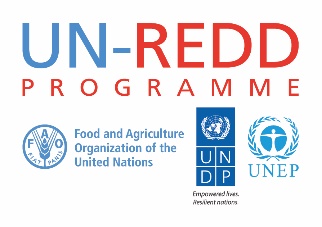 Discussions
But National Funds are Not a “silver bullet” (perfect solution). 
Important to ensure Funds are supporting what’s important for REDD+ interventions: investments to be guided by National Plan 
Probably about multiple mechanisms required for various interventions and actors. 
 Important to take stock of existing, see how to bridge gaps, and coordinate!
Other mechanisms may include direct budget support, or domestic carbon market 
 REDD+ implementation requires pulling resources from multiple sources (financing strategy, coordination!), both domestic/international, public/private!
5